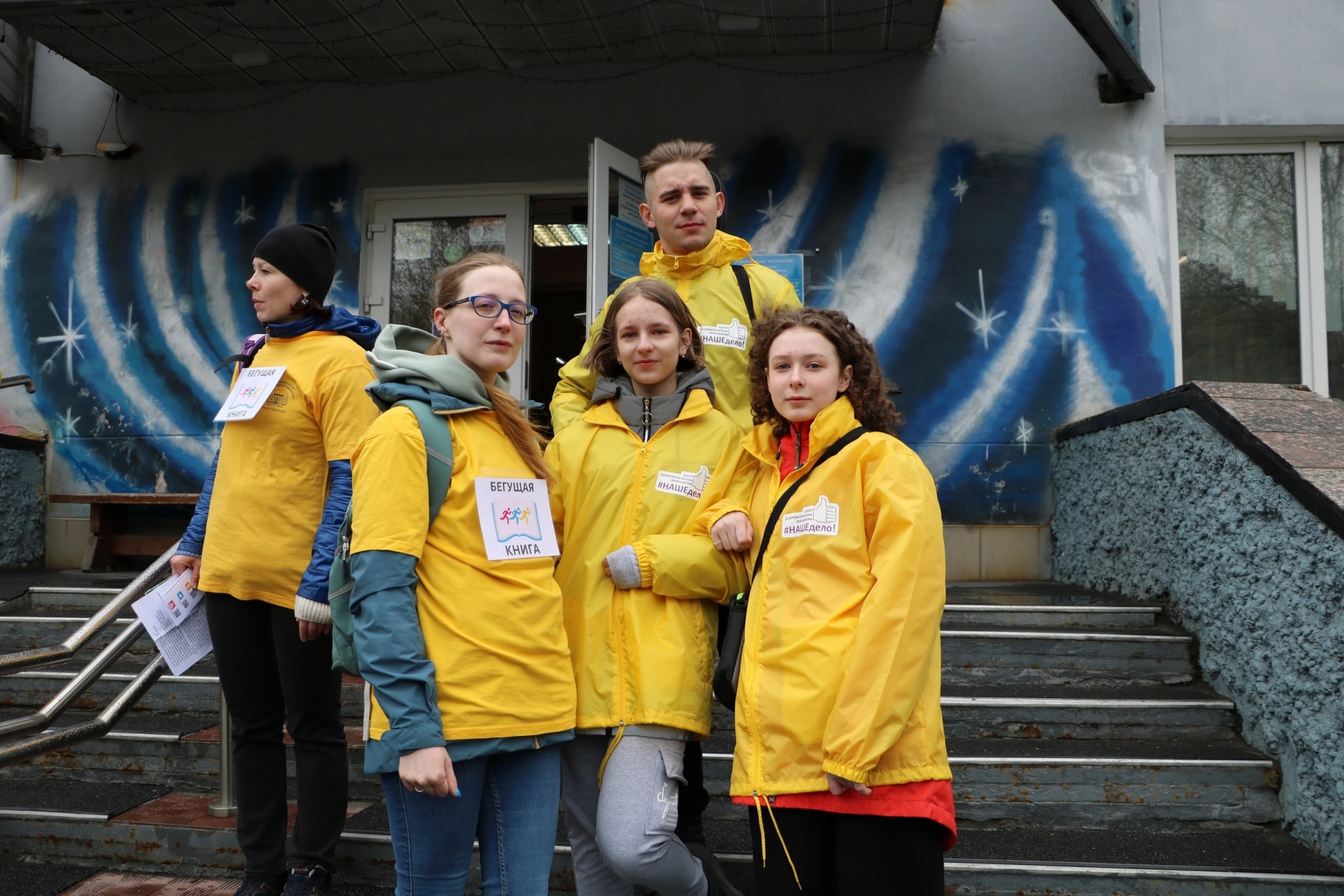 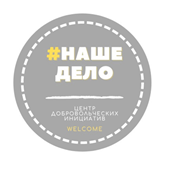 Центр 
добровольческих
инициатив
«Наше дело»
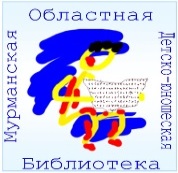 Мурманская областная детско-юношеская библиотека имени В.П. Махаевой
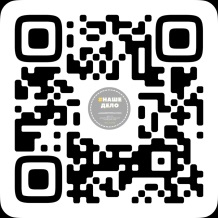 Мурманск
сентябрь, 2022
volonter@libkids51.ru
Добрая команда
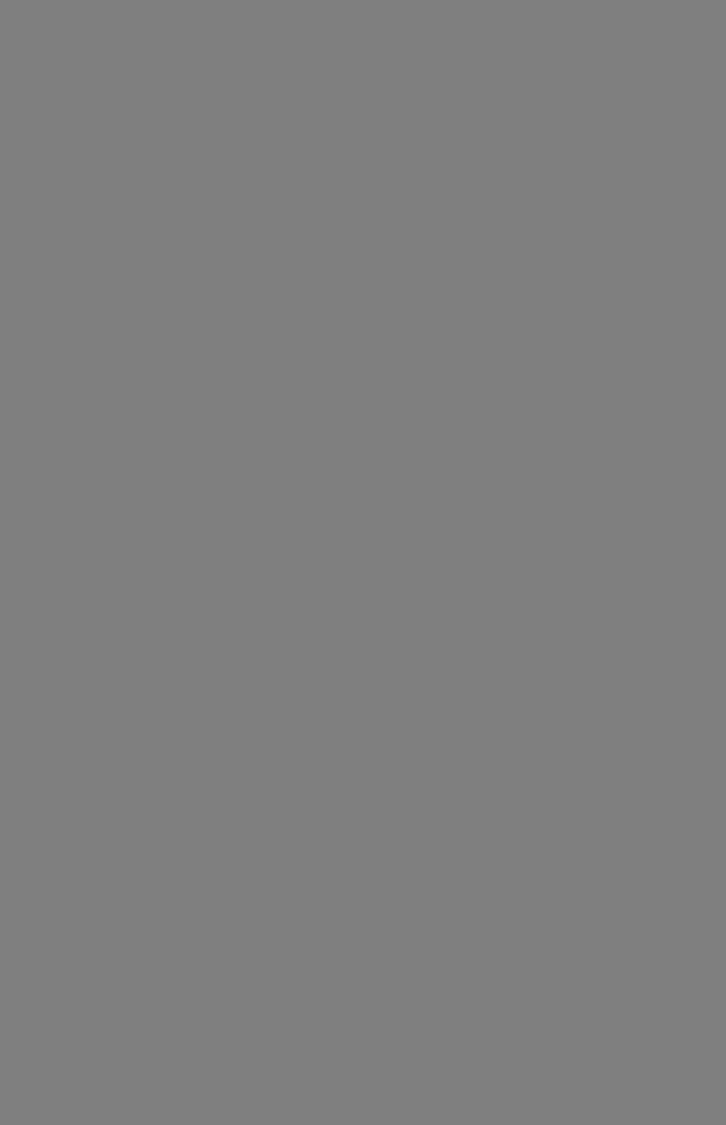 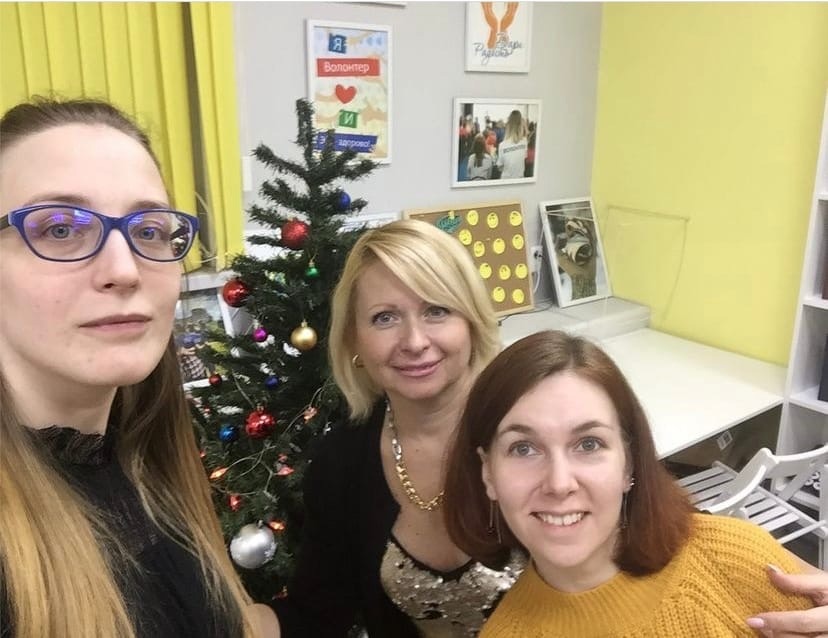 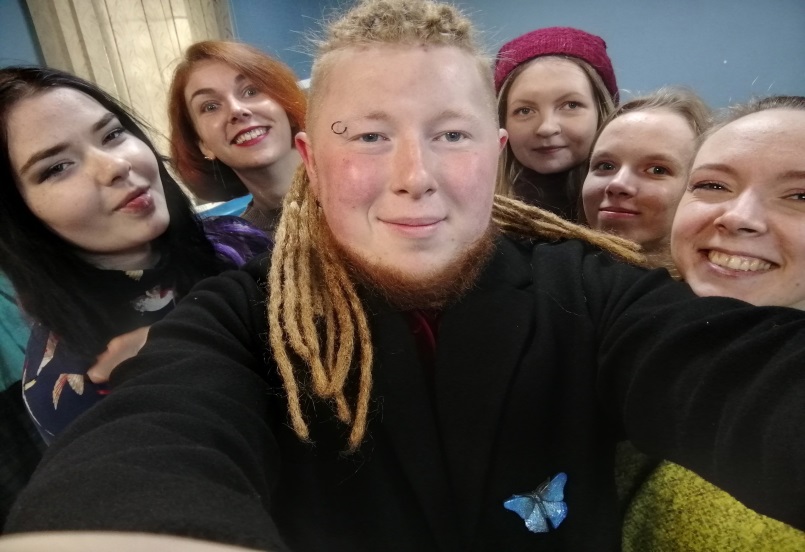 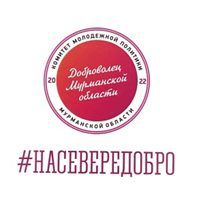 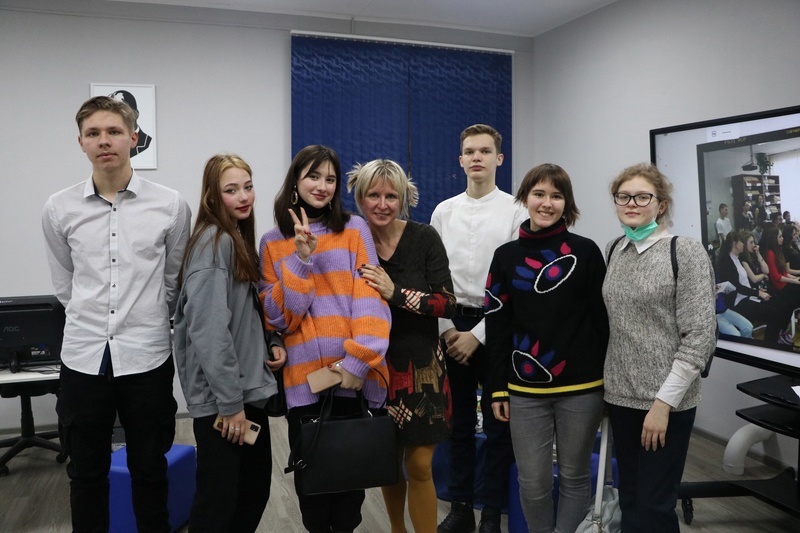 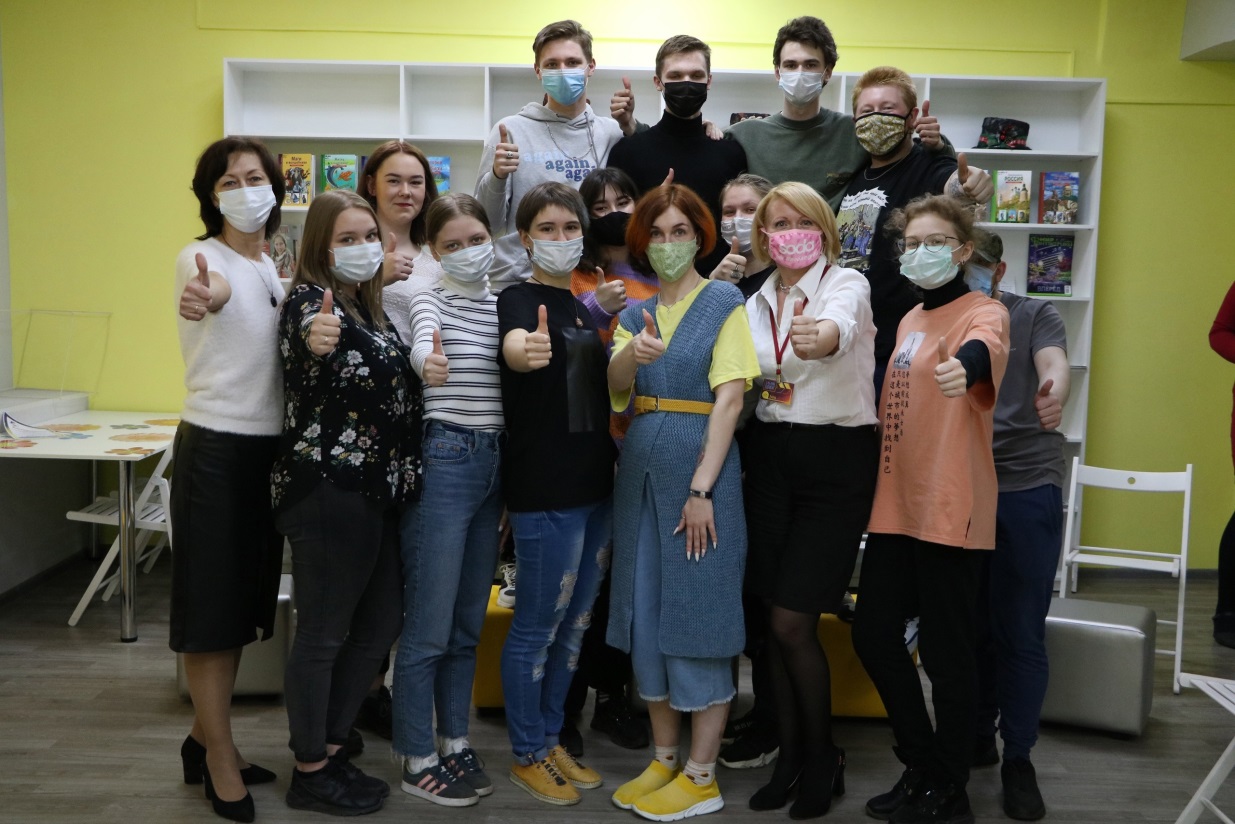 PRO добро
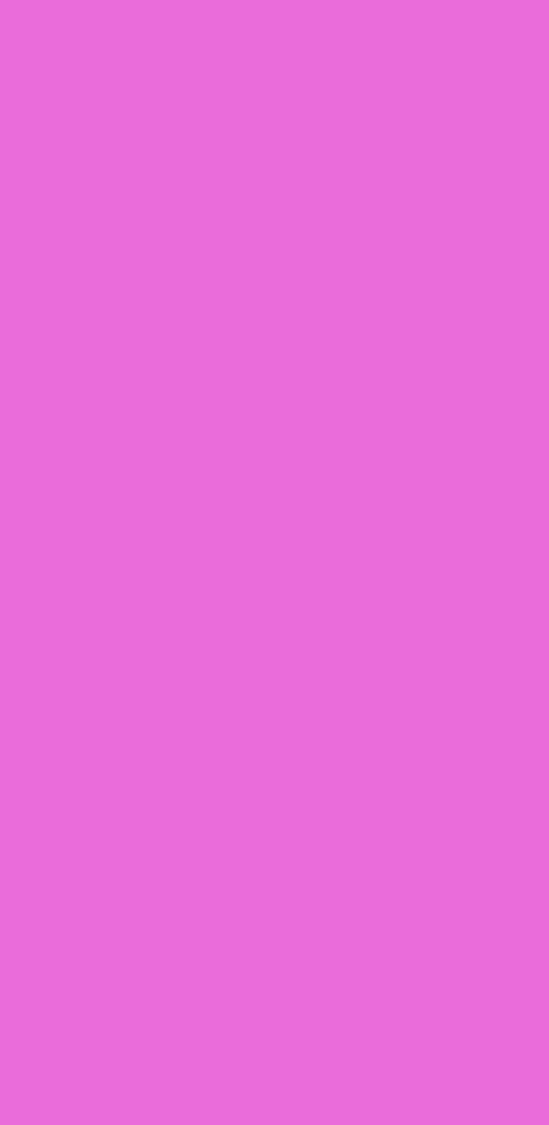 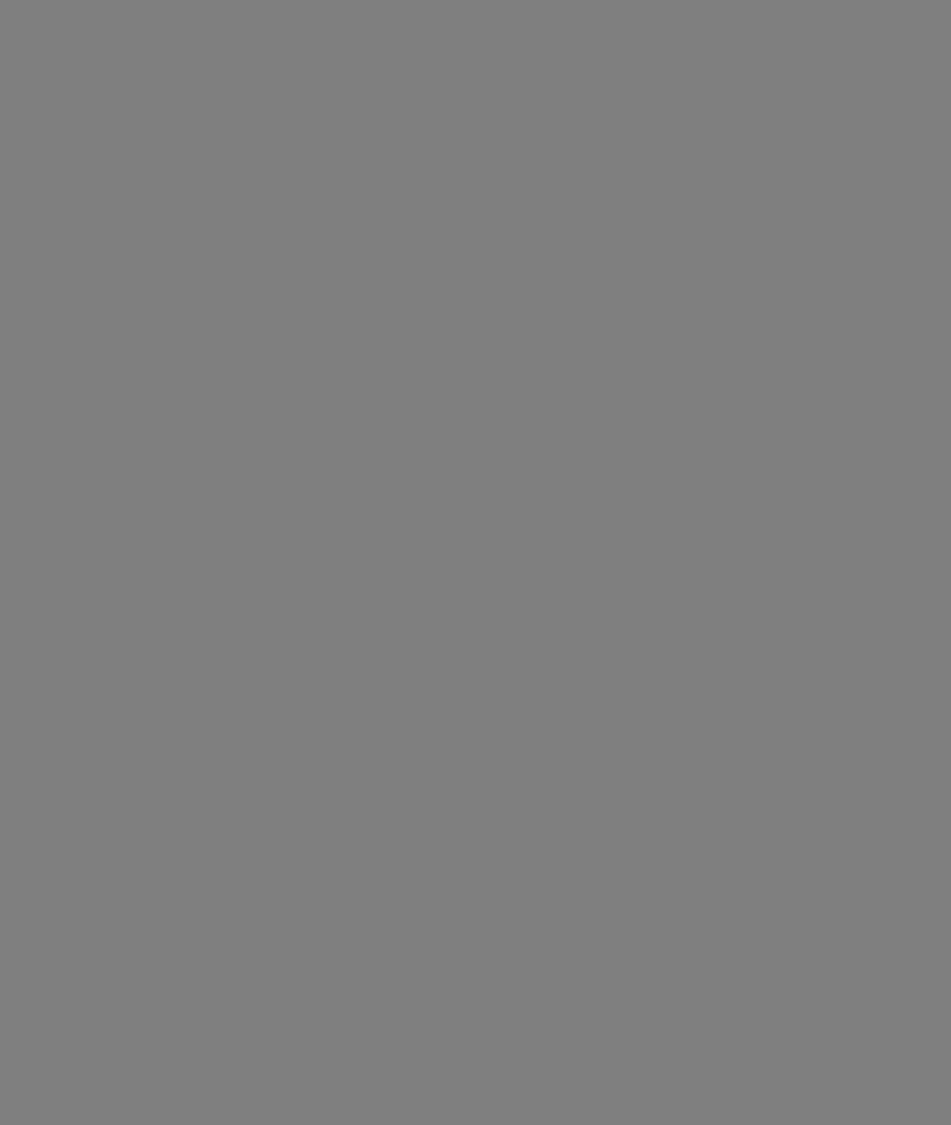 Год основания - 2018
70 волонтеров культуры
более 600 событий
более 7000 благополучателей
более 2000 публикаций в СМИ
8 авторских волонтерских проектов
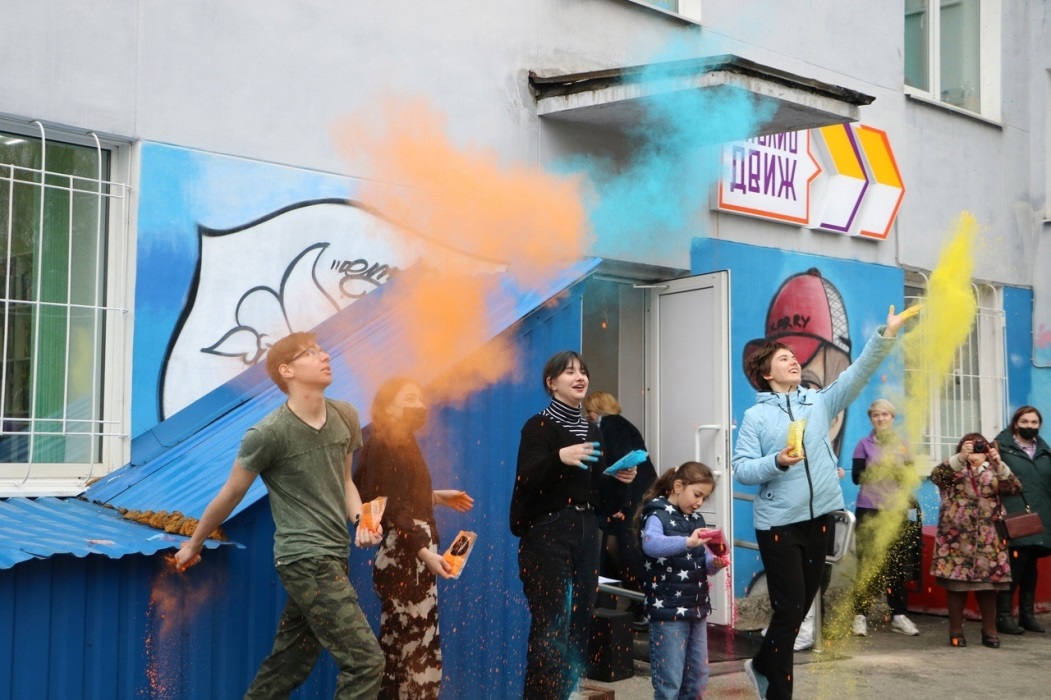 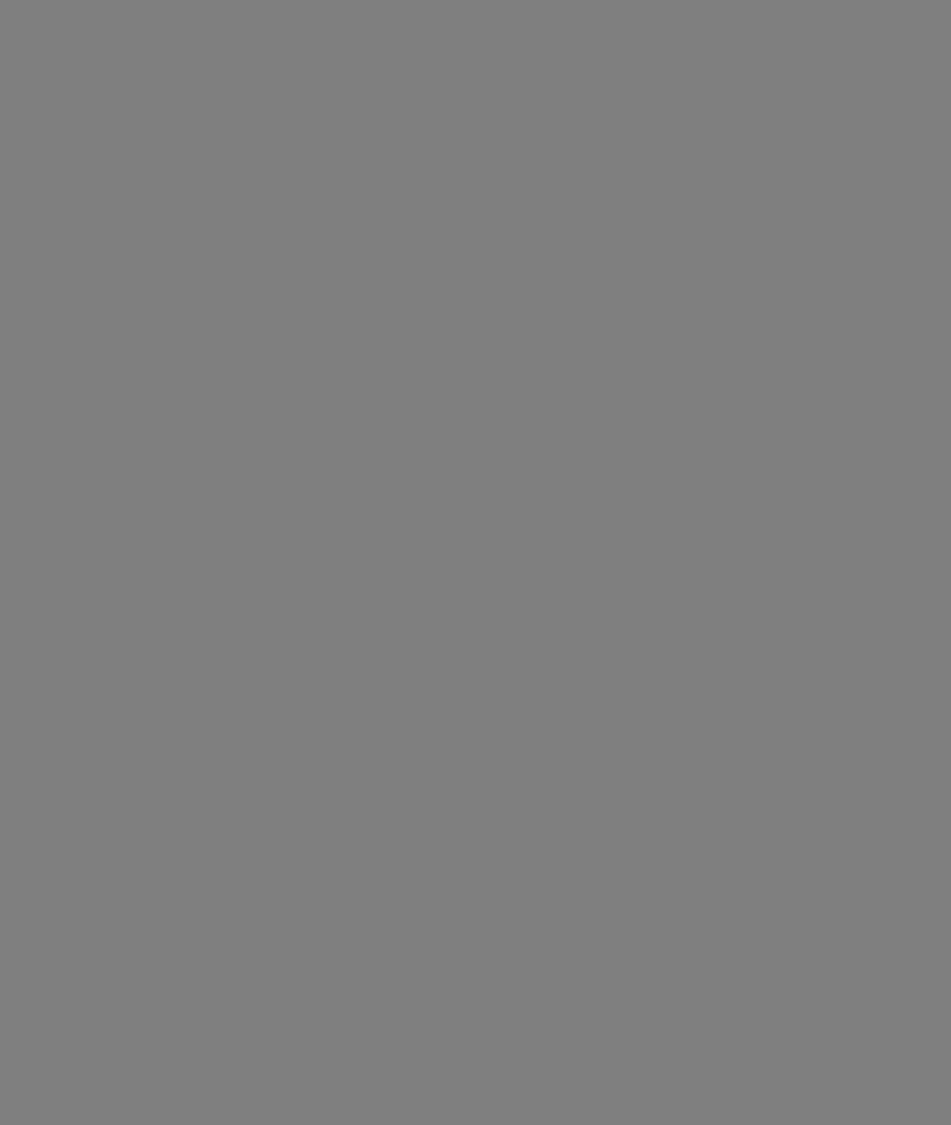 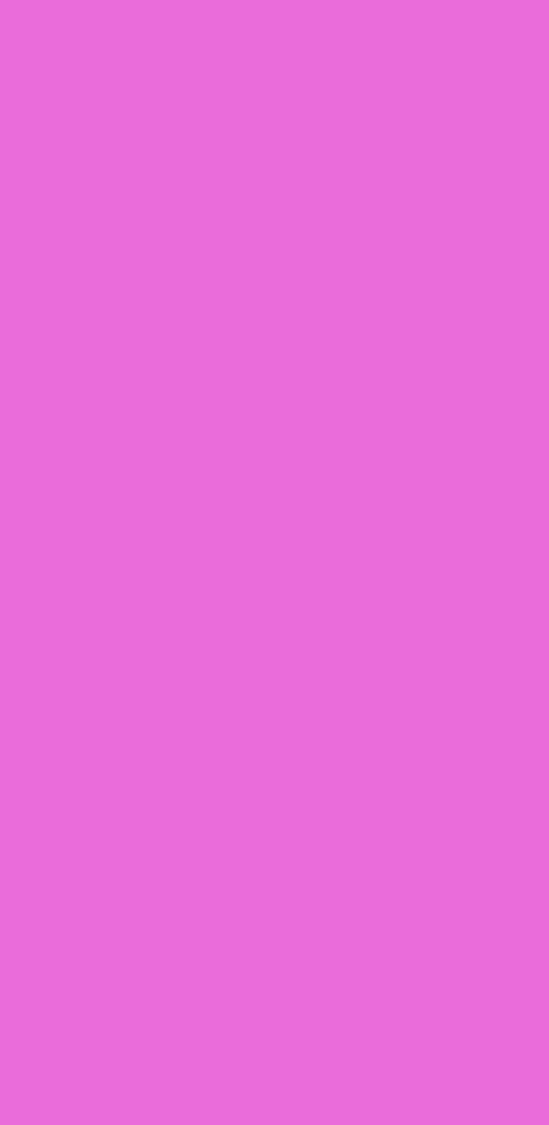 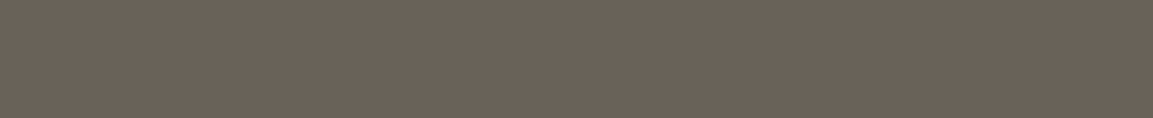 Основная цель
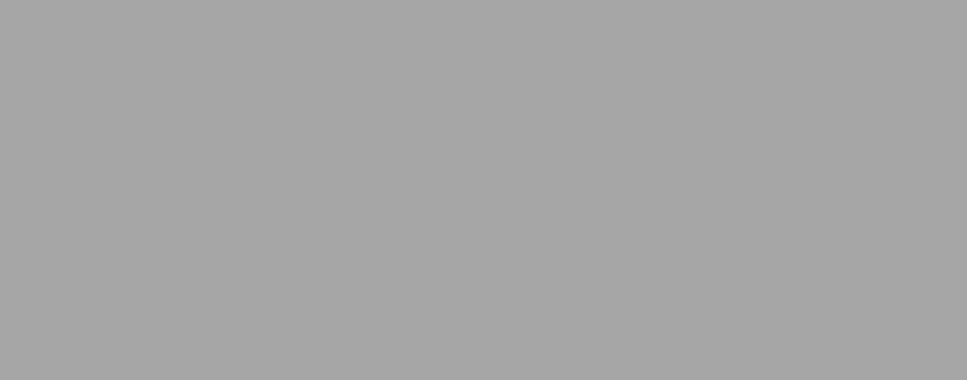 Целевая группа:
школьники
студенты
молодежь
Сформировать сообщество активных граждан, участвующих в волонтерской деятельности в сфере культуры, реализующих творческие и социокультурные инициативы
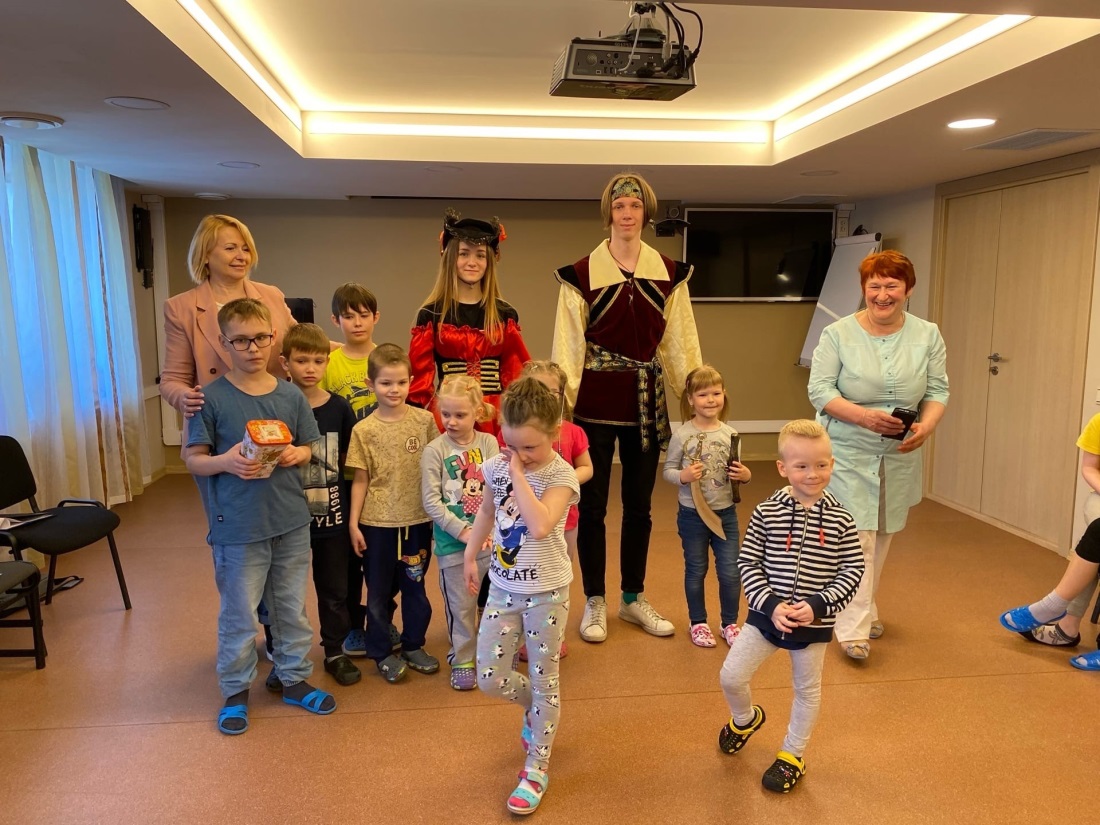 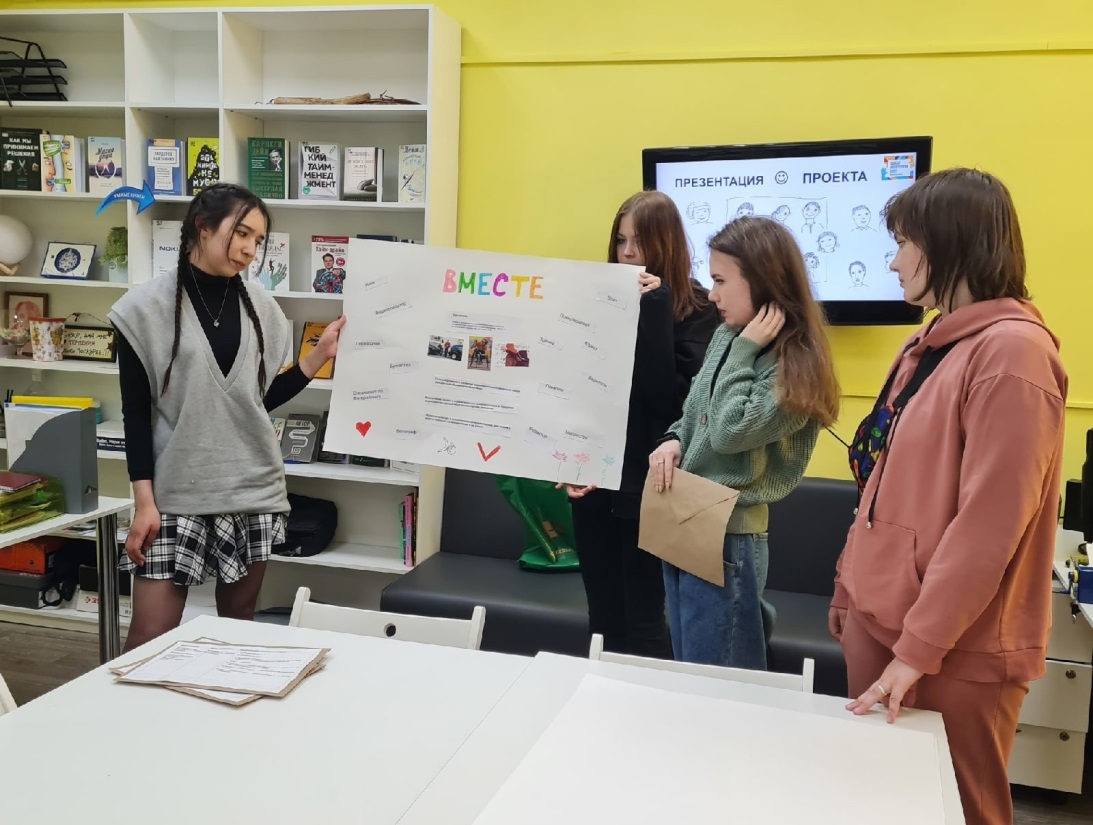 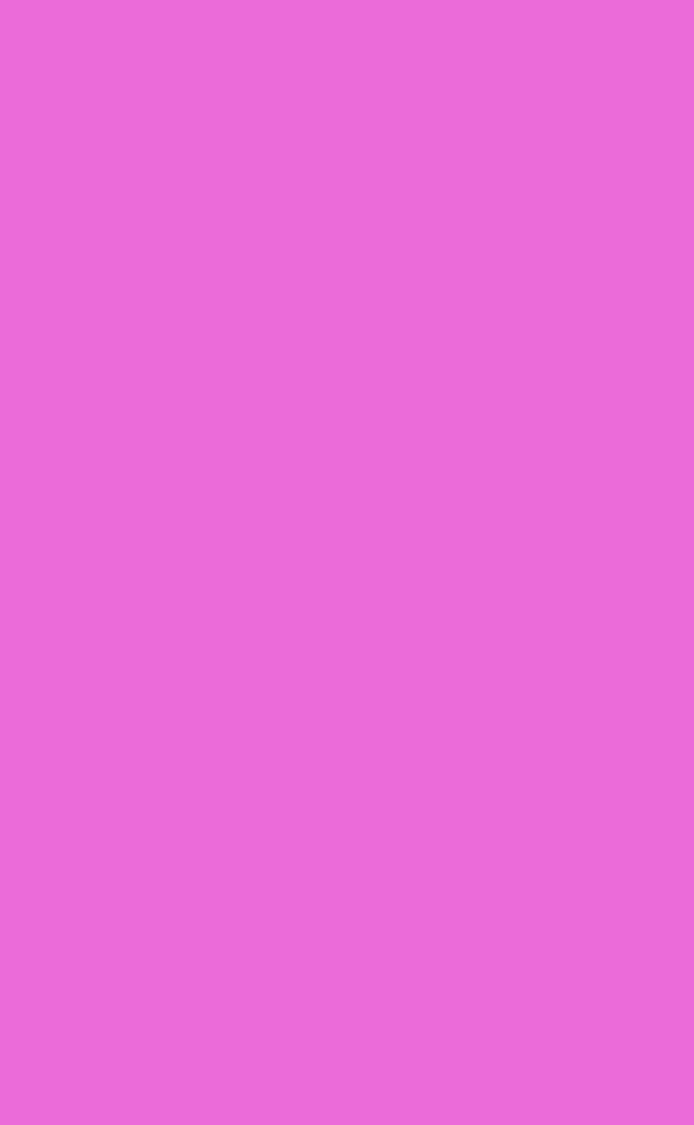 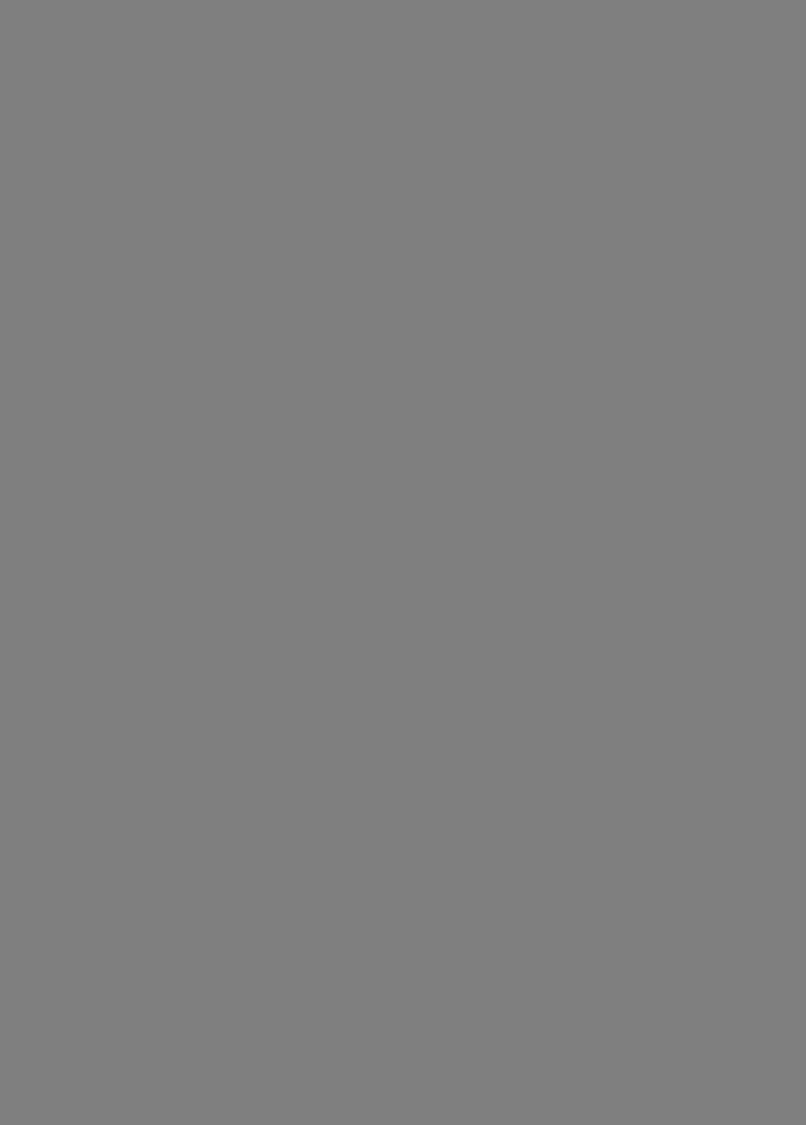 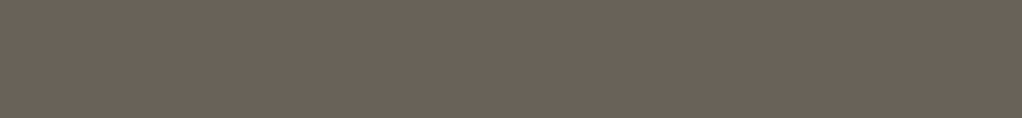 Городские, региональные, международные проекты
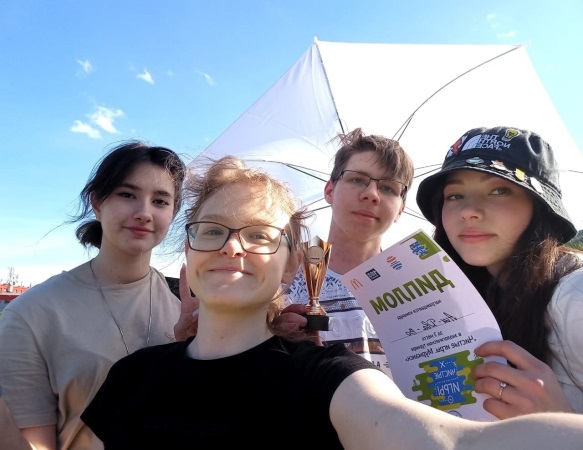 Том Сойер Фест
Чистые
игры
ВикингFest
Фестиваль уличной музыки и искусства.
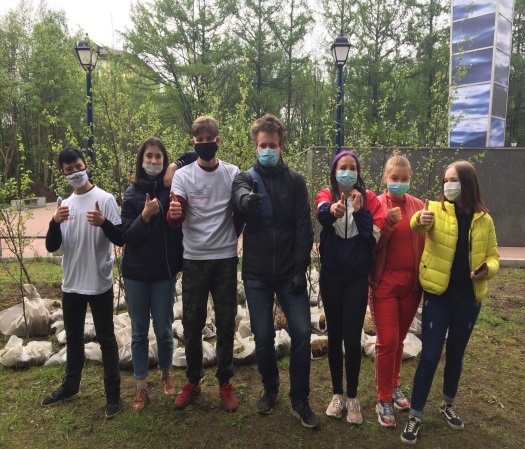 Сад 
Памяти
#МыВместе
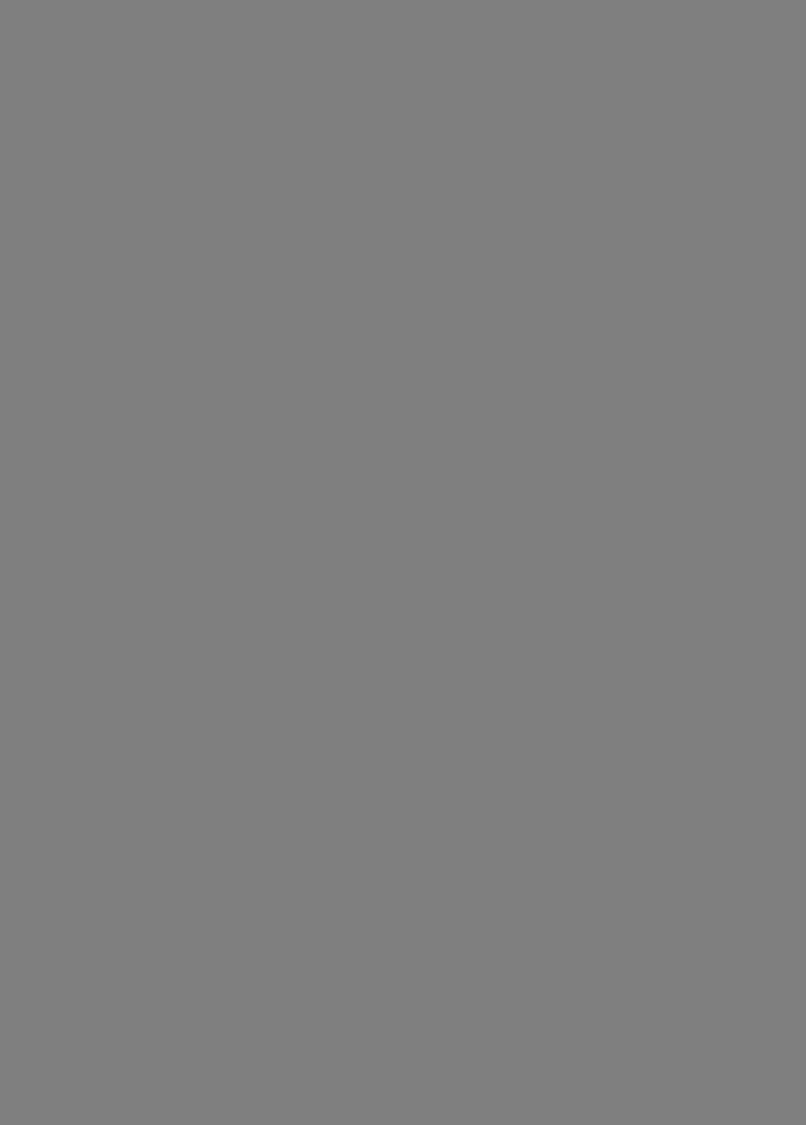 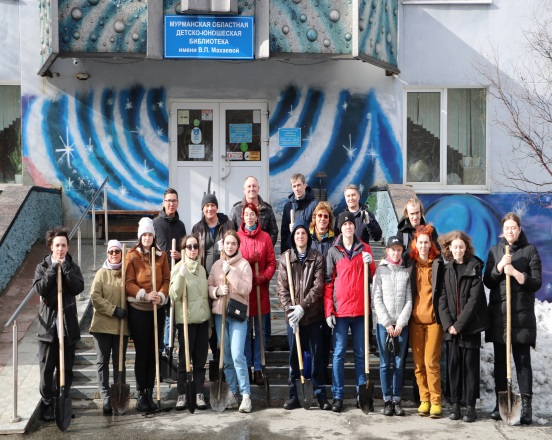 Территория
свободного
развития
День
молодежи
Ночь
музеев
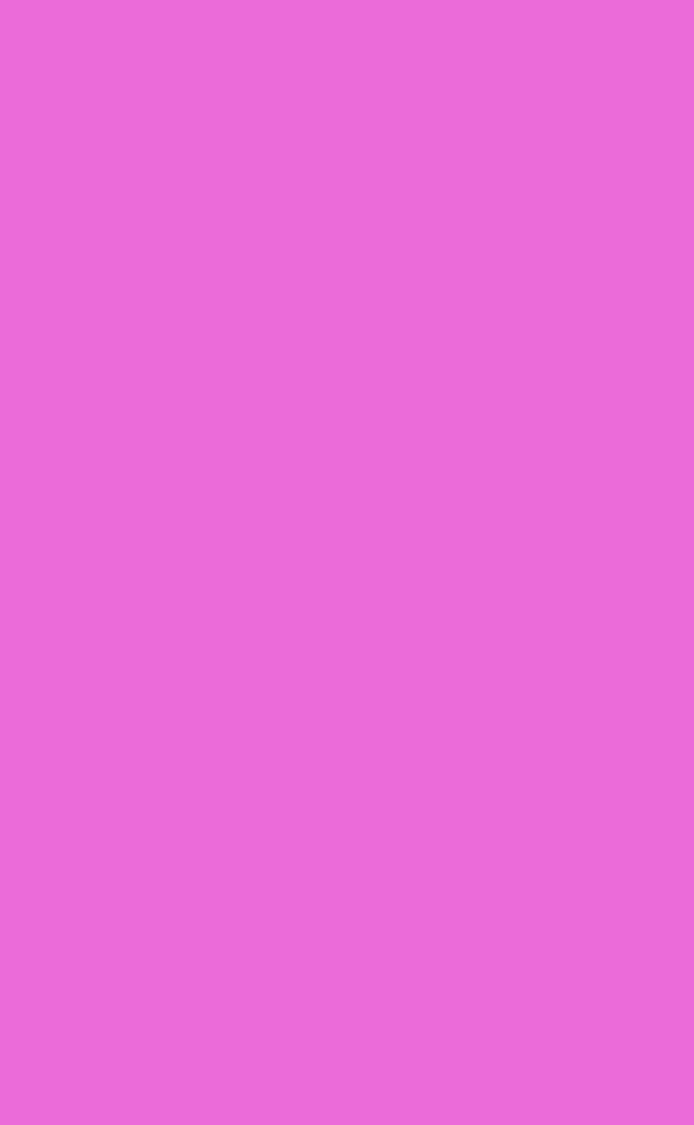 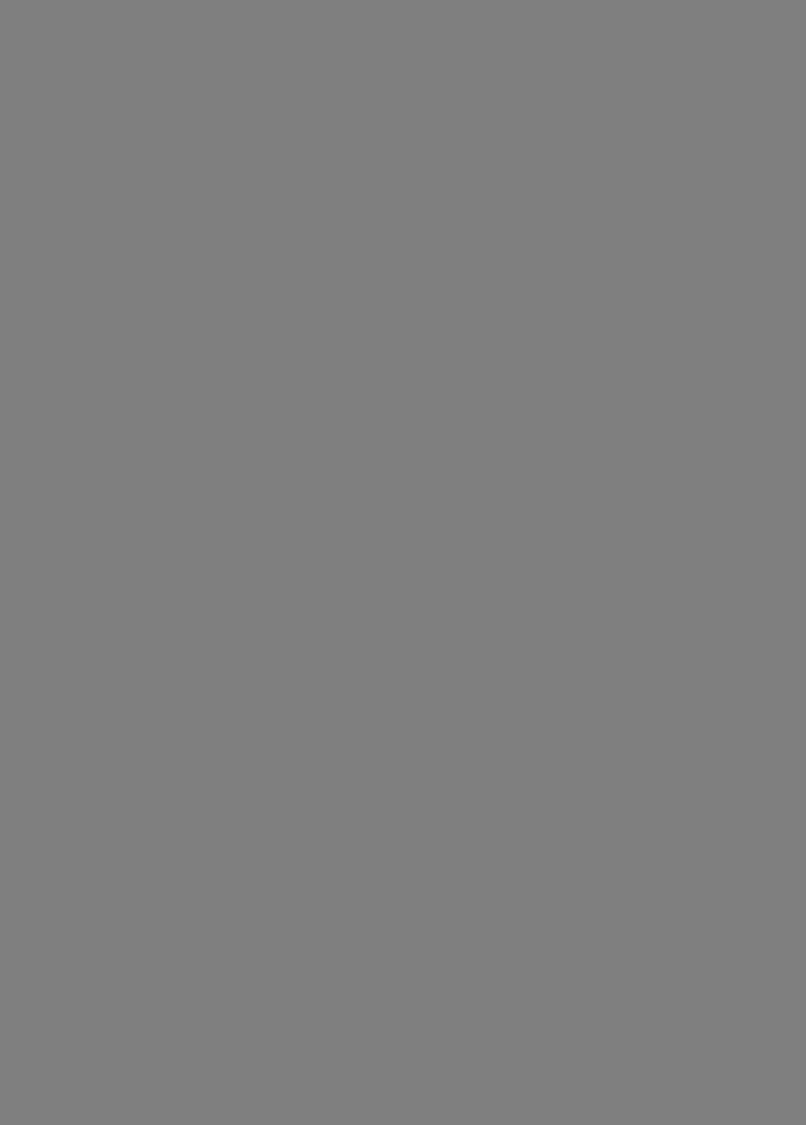 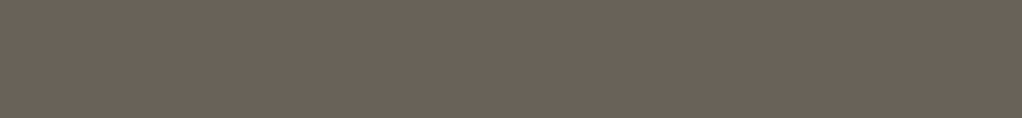 Авторские волонтерские проекты
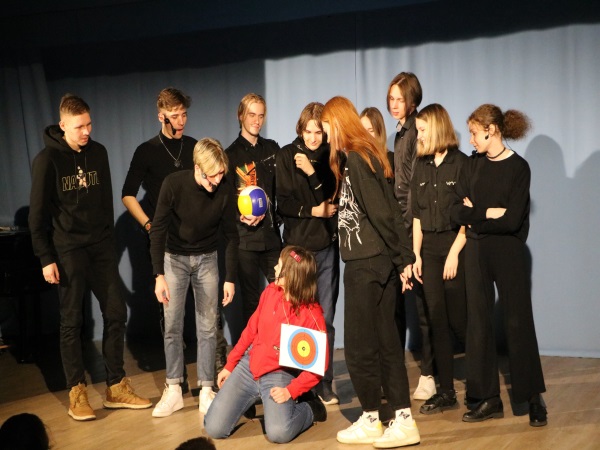 Свободный
художник
Сказка о
человечности
Библионяня
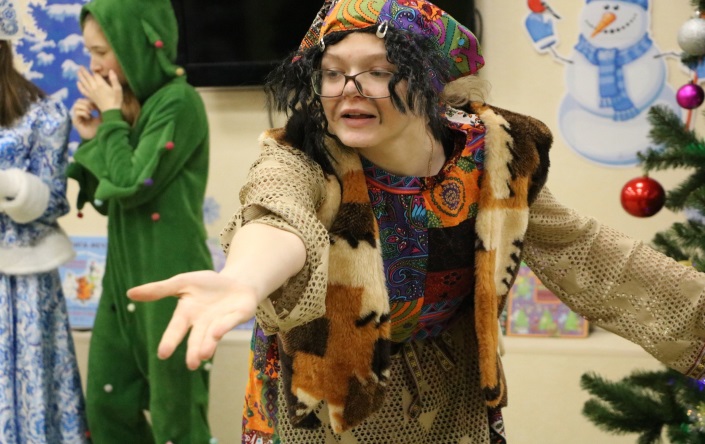 Интеллект
добра
Вечерняя
сказка
Прочитал?
Расскажи!
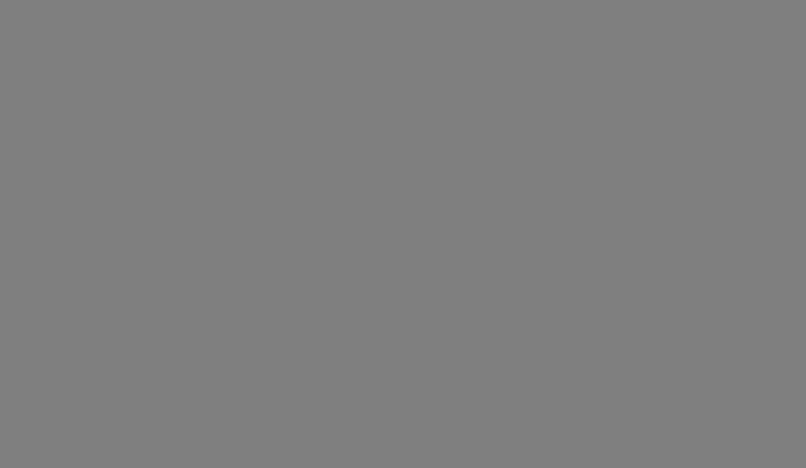 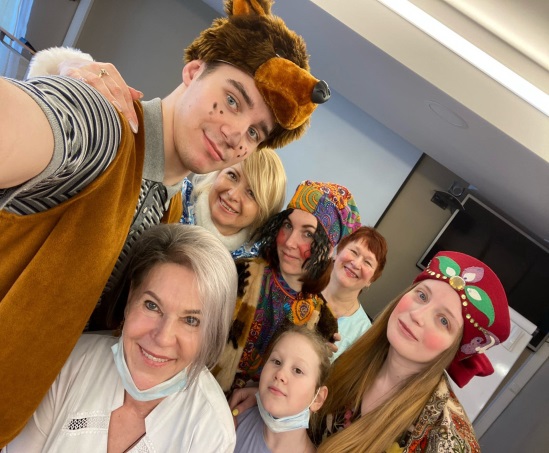 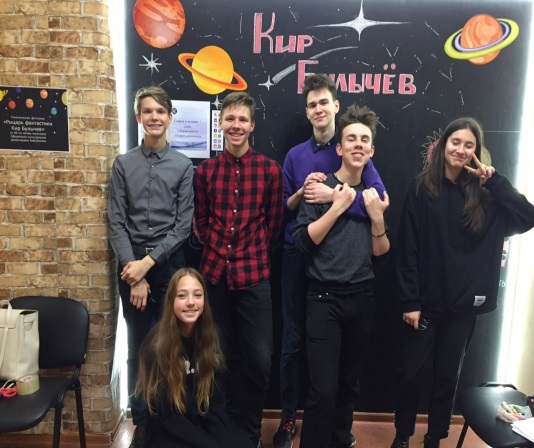 Лампа
51 история
города «М»
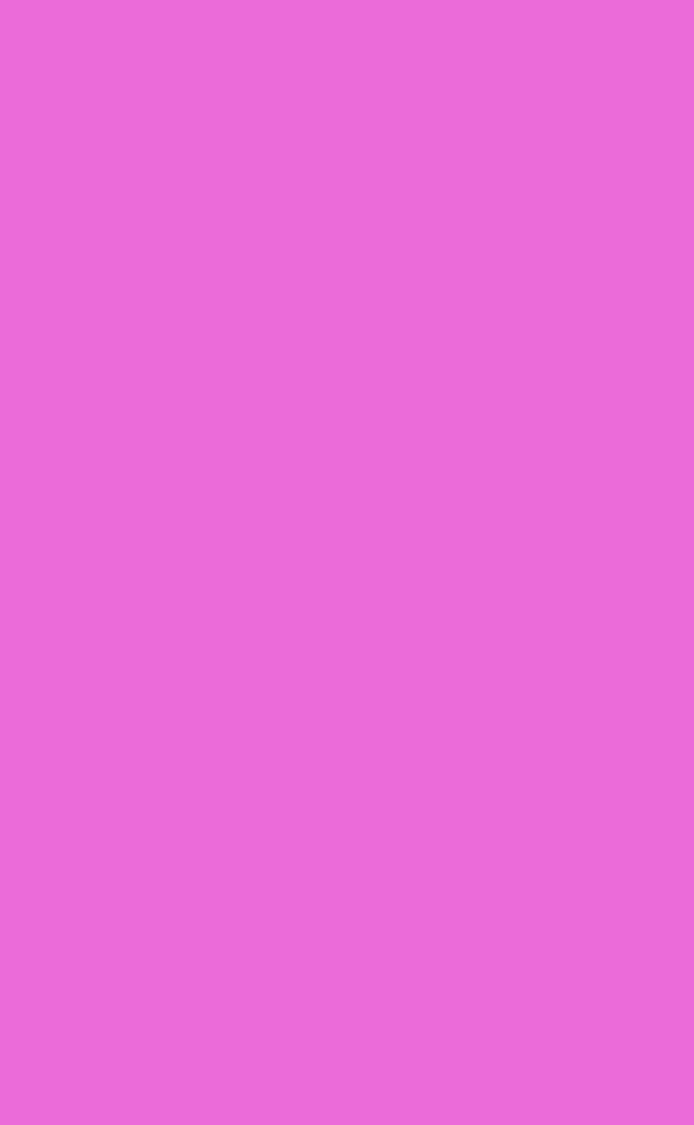 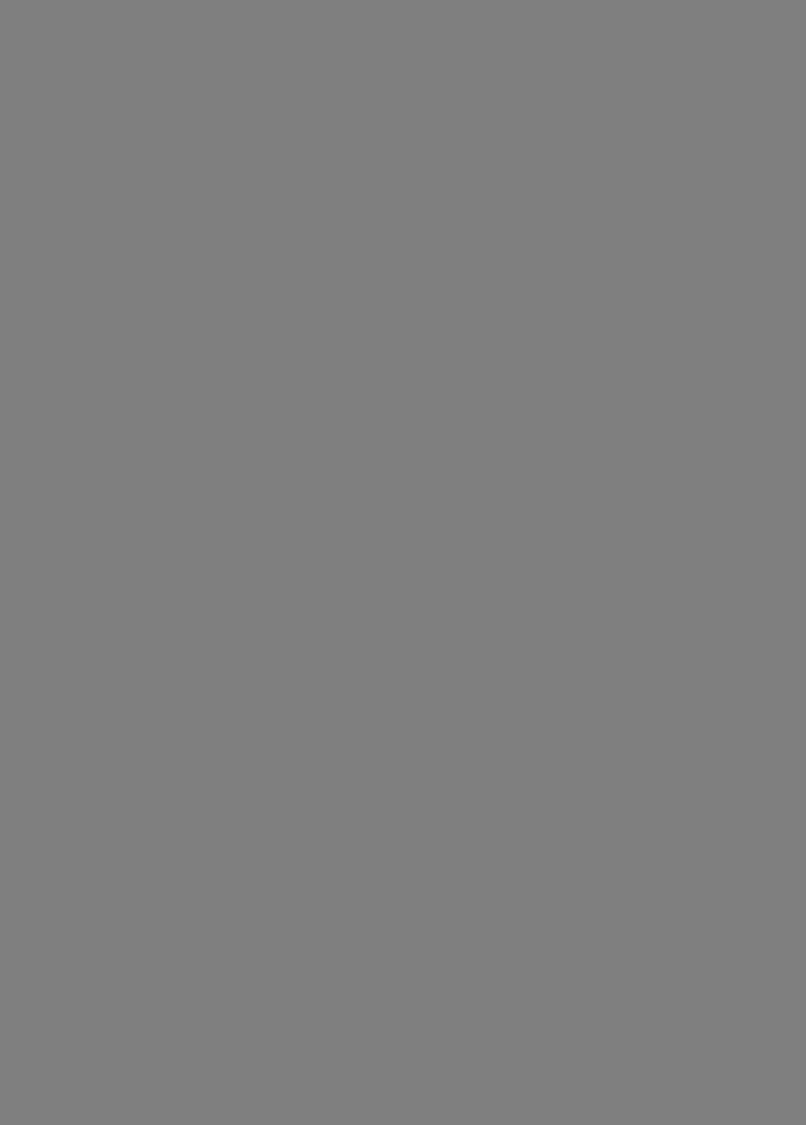 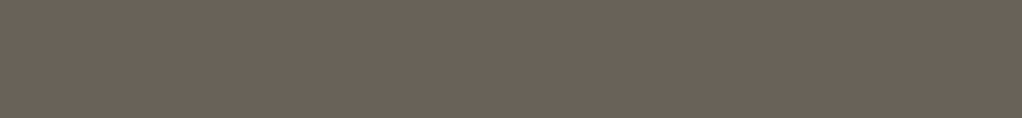 Наши партнеры
Региональный центр развития 
добровольчества
и поддержки молодежных 
движений
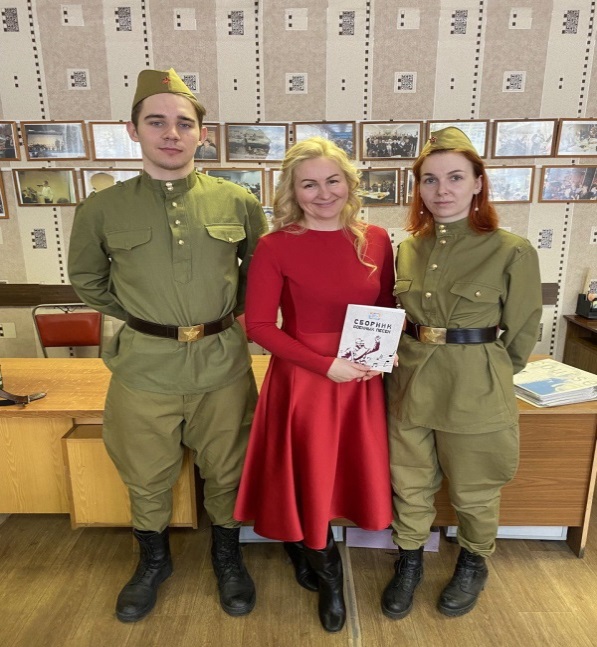 Единый
волонтерский
центр
Чистая
Арктика
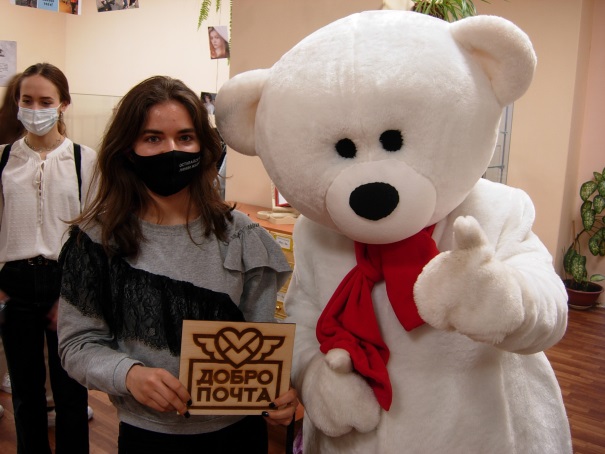 Парус
Доверия
Волонтеры-
медики
СеверСпас
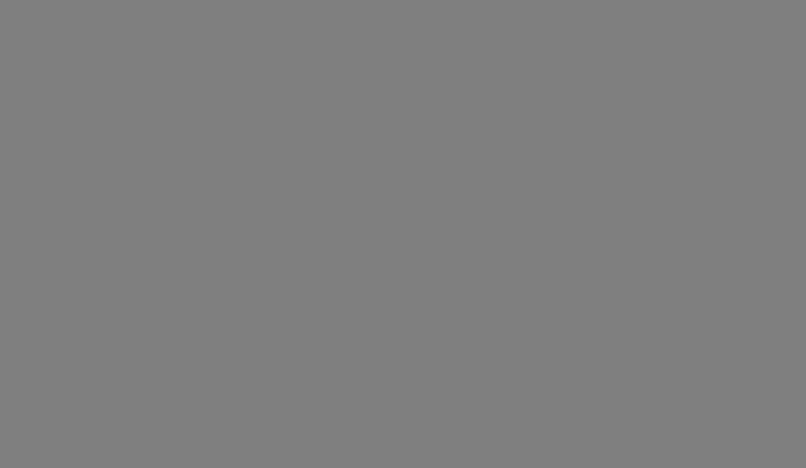 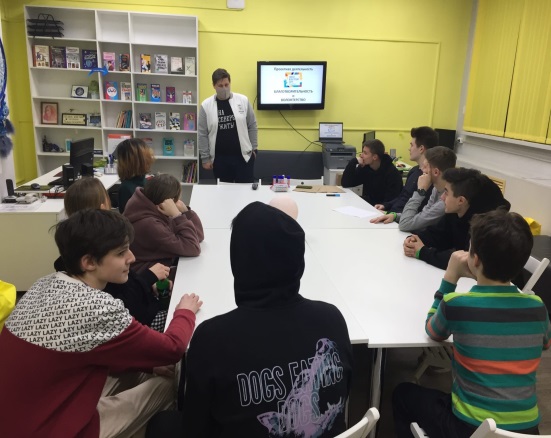 Волонтеры
Победы
Ищу
Человека
ДоброПочта
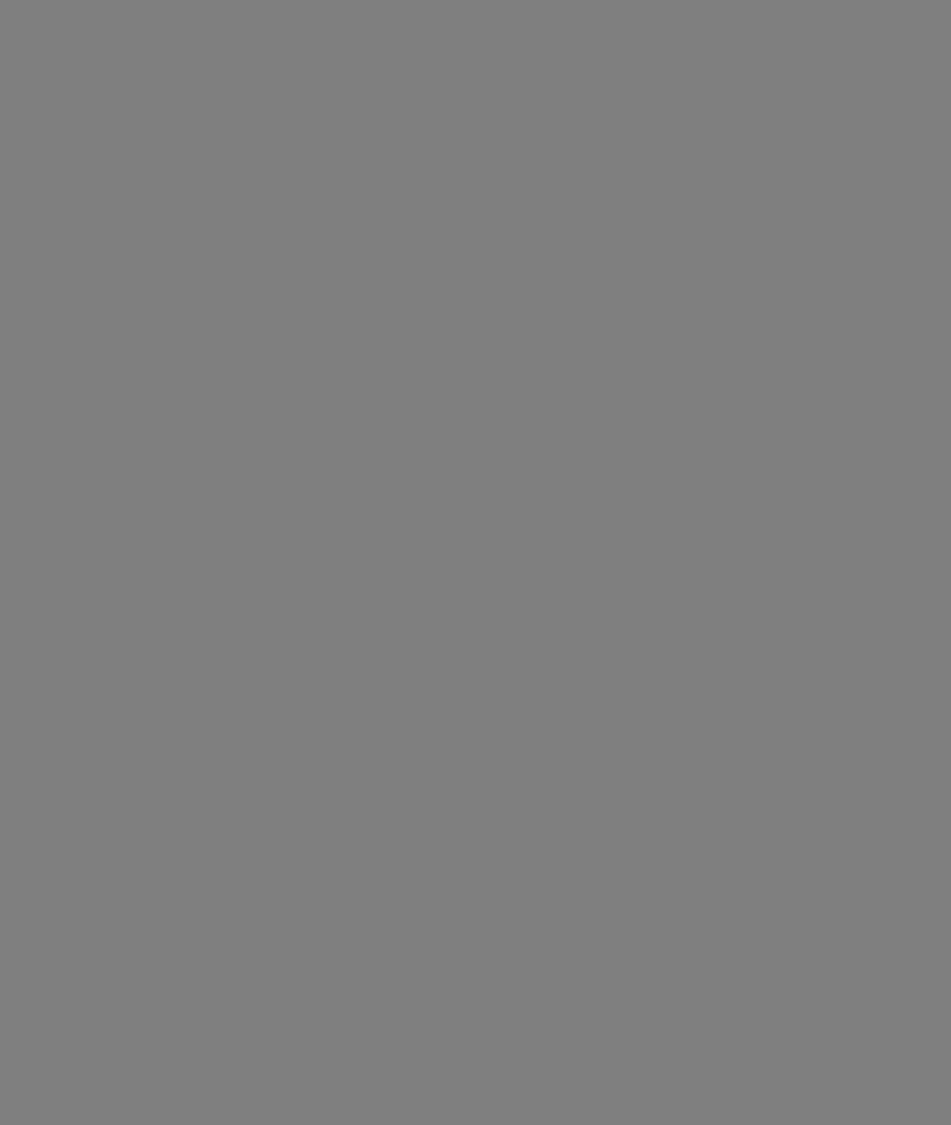 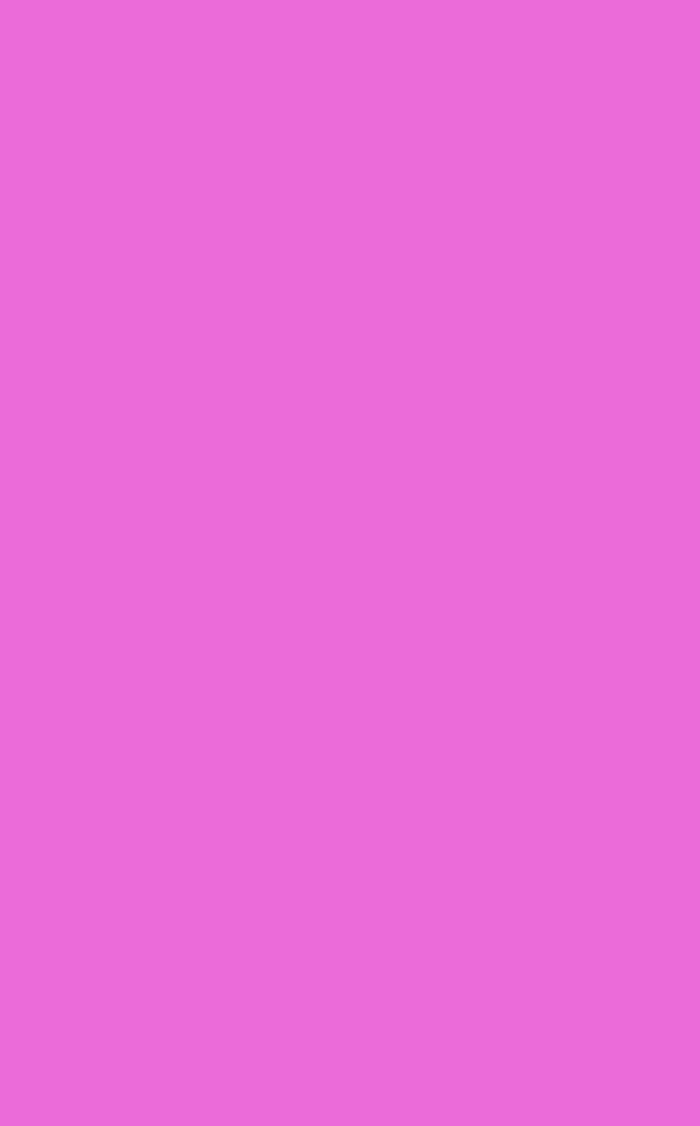 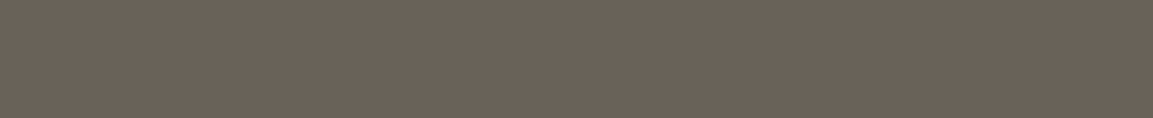 Тиражирование опыта
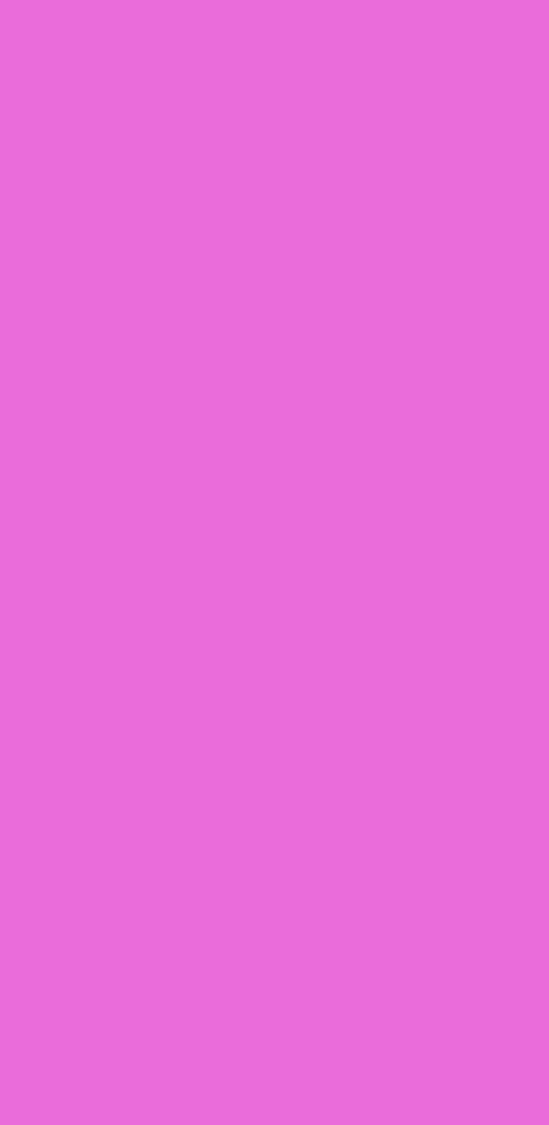 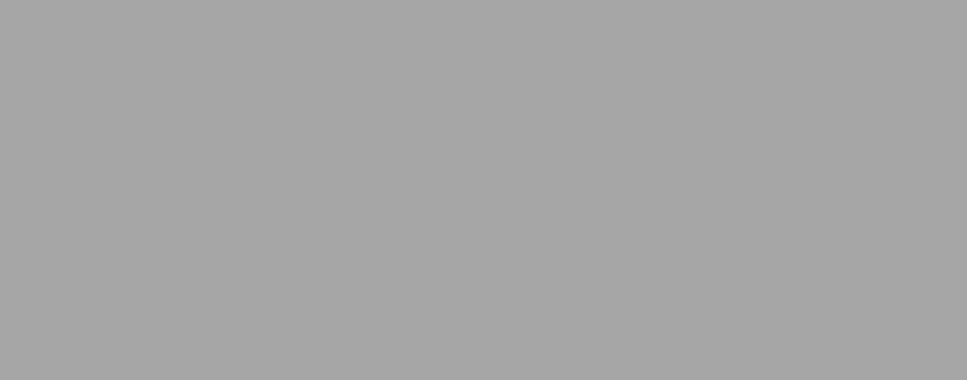 Размещение лучших
 волонтерских практик
на сайте Российской 
Государственной 
библиотеки
для молодежи
Размещение лучших
 волонтерских практик
на сайте Российской 
Государственной детской 
библиотеки
Участие в обучающем
воркшопе для 
руководителей
волонтерских
центров
Размещение волонтерских проектов Центра в сборнике лучших кейсов в сфере культурного волонтерства на портале «Волонтеры культуры.RU»
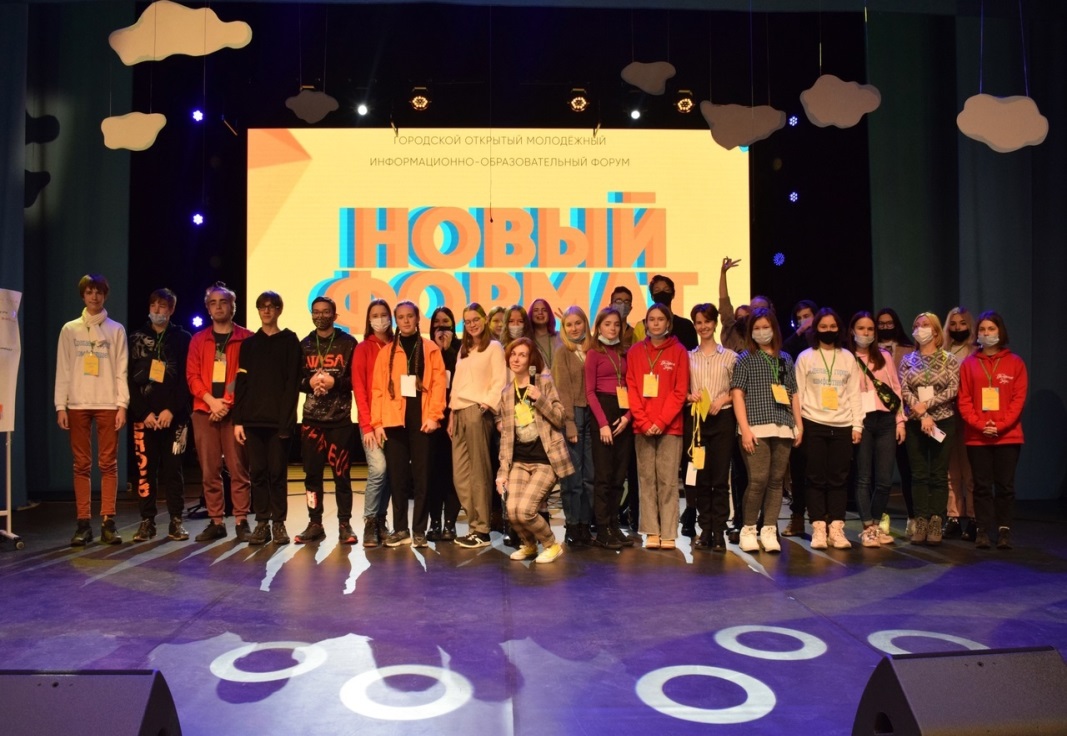 Выступление на
Всероссийском 
форуме
«Волонтеры культуры-
территория
 реализации идей»
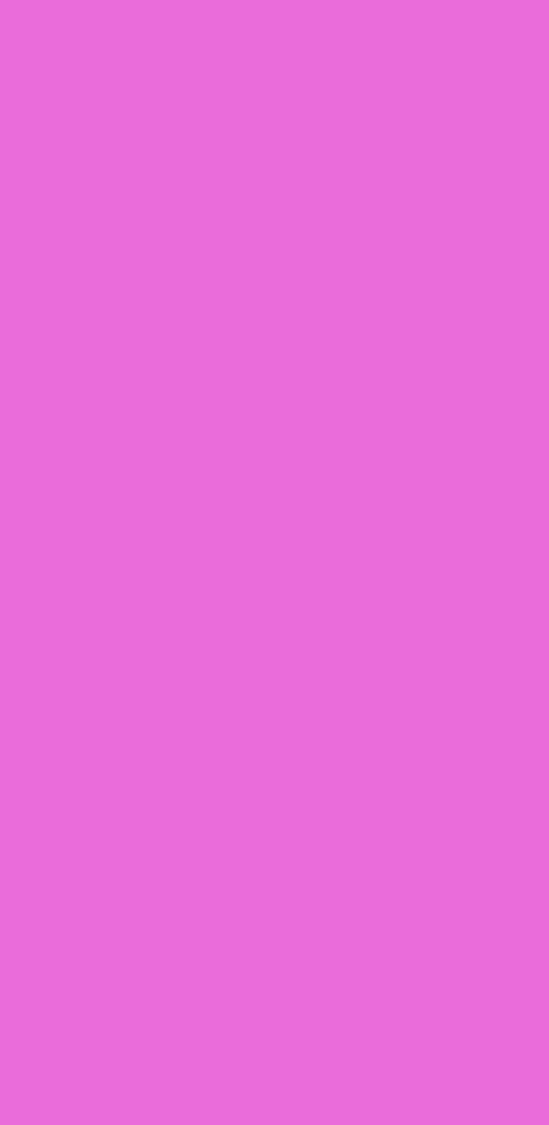 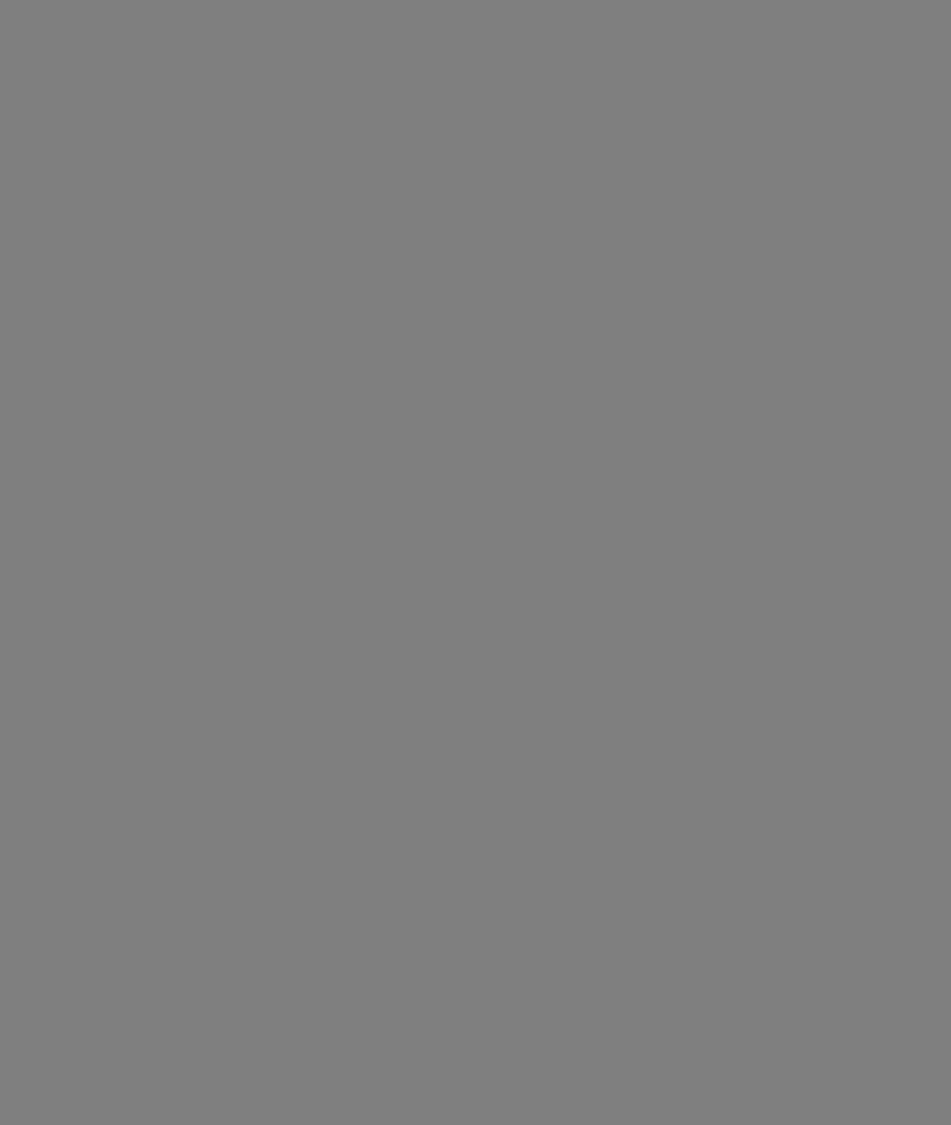 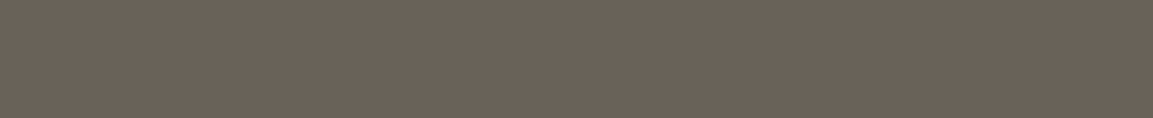 Награды
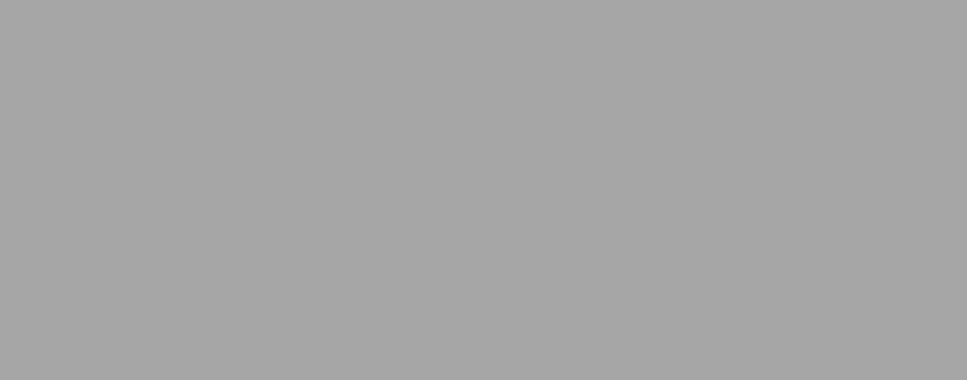 Победа в областном конкурсе библиотечных волонтерских проектов «Выходной с библиотекой» (2020г.)
Победа в Общероссийском Смотре-конкурсе «Библиотека – территория реализации идей» (2020, 2021 гг.)
Специальный приз «Спасибо»
Региональный конкурс «Доброволец года» (2021г.)
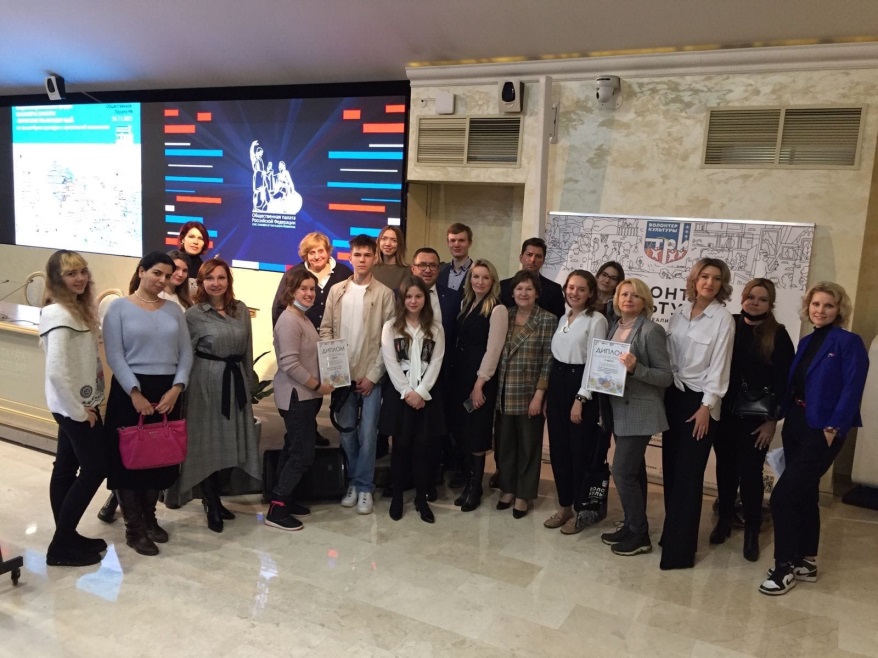 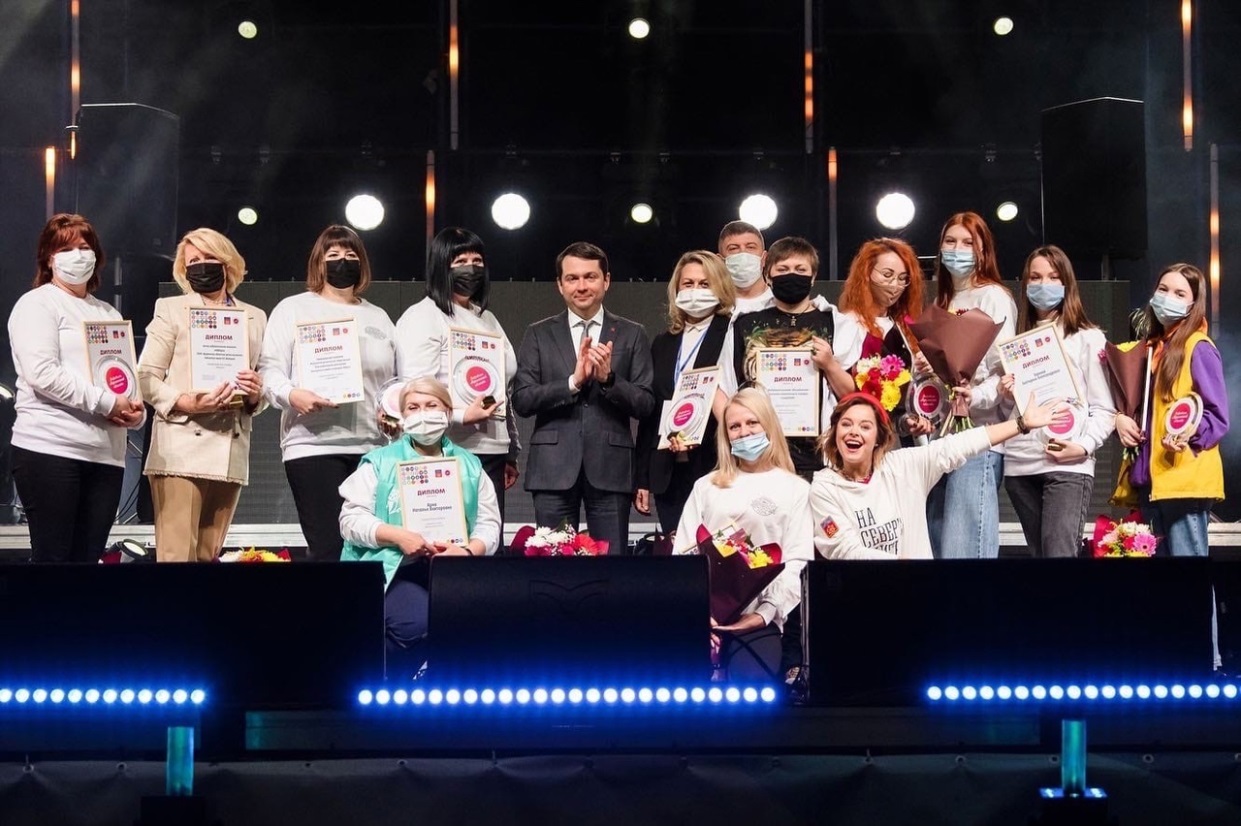 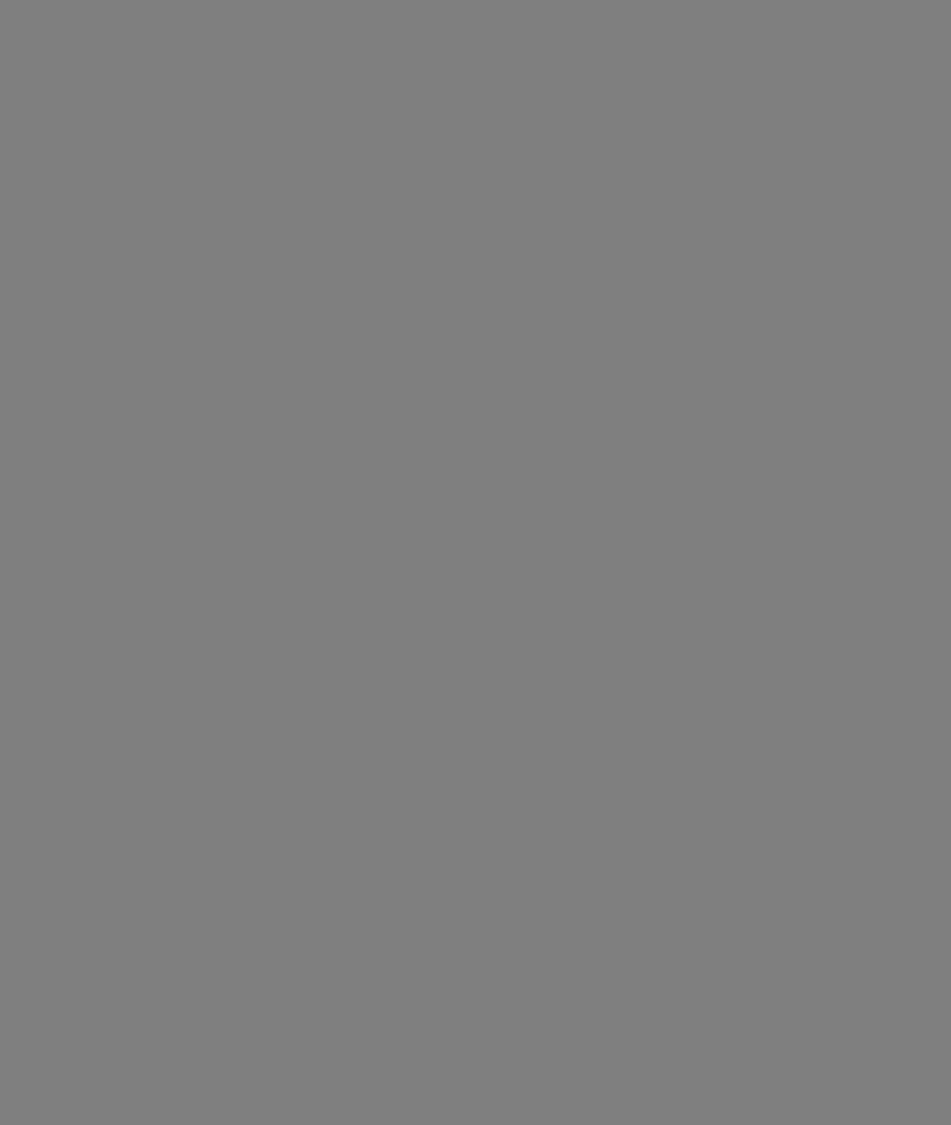 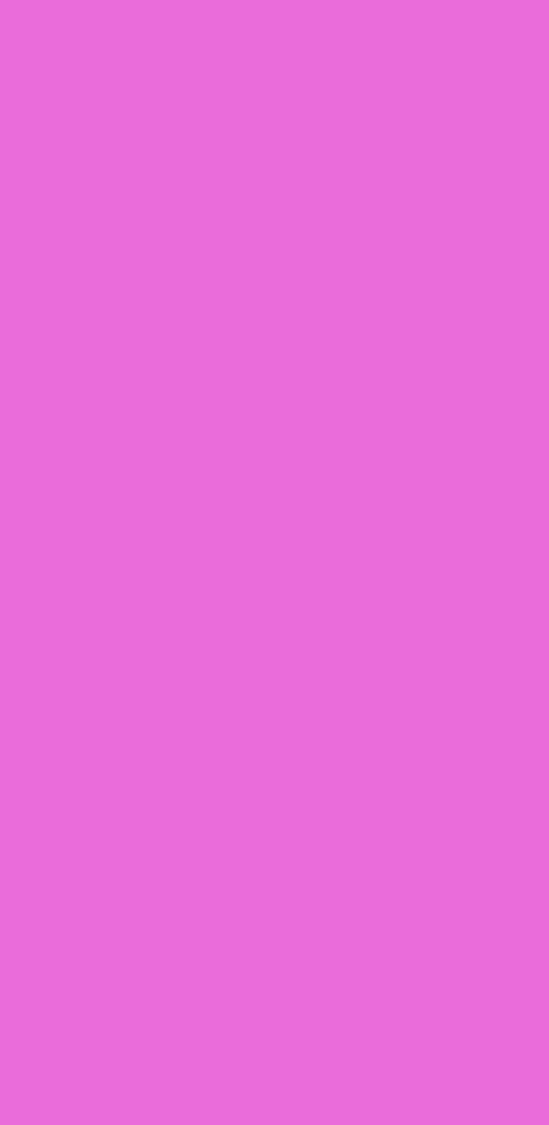 Спасибо за внимание!
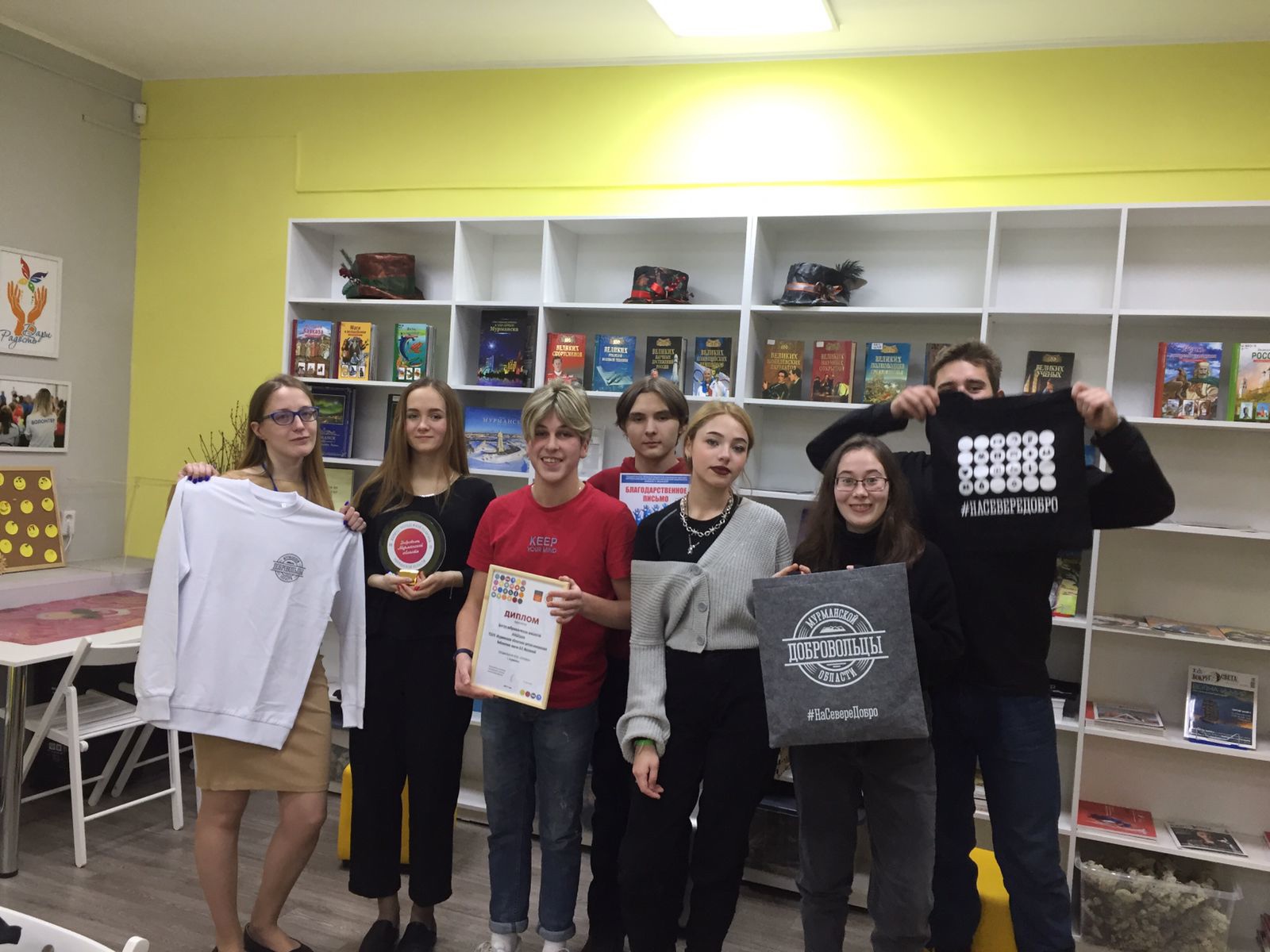